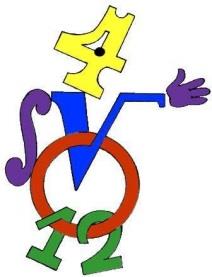 6 клас
Цілі числа. Раціональні числа
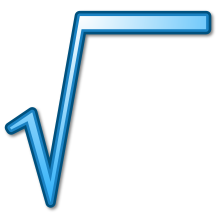 Виконала:  Дихнич Світлана Борисівна
вчитель математики
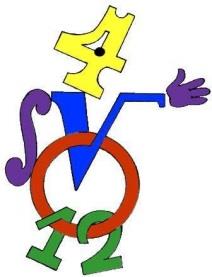 Пригадай!
Які числа називаються натуральними?
Назвіть найменше натуральне число.
Назвіть найбільше натуральне число.
Назвіть число, протилежне:
а)  найбільшому двоцифровому числу;
б) найменшому двоцифровому числу;
в) найбільшому трицифровому числу;
г) найменшому трицифровому числу.
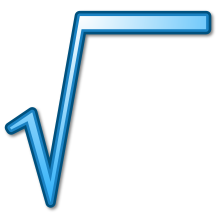 Дихнич Світлана Борисівна
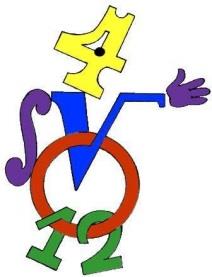 Подумай!
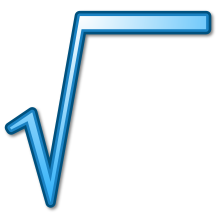 Дихнич Світлана Борисівна
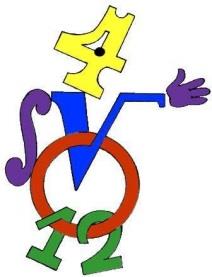 Подумай!
А чи можна назвати одним словом числа:
Цілі числа
Раціональні  числа
Відповідь: ТАК
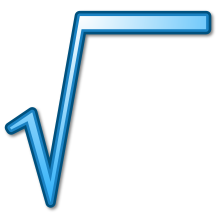 Дихнич Світлана Борисівна
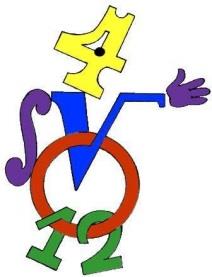 Множини чисел
Числа, які використовують для лічби утворюють 
множину натуральних чисел.
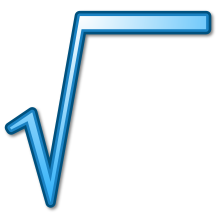 Дихнич Світлана Борисівна
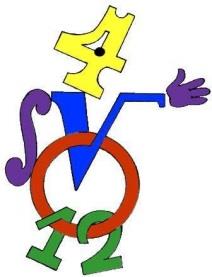 Множини чисел
Натуральні числа, протилежні їм числа і число нуль утворюють множину цілих чисел.
Цілі числа
Натуральні числа
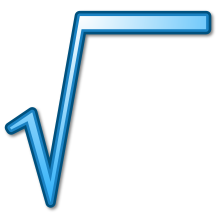 Дихнич Світлана Борисівна
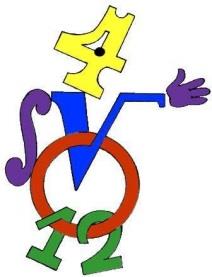 Множини чисел
Цілі числа та дробові числа утворюють множину раціональних чисел.
Множину раціональних чисел позначають 
буквою Q.
Раціональні числа
Цілі числа
Натуральні числа
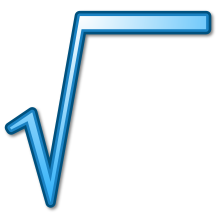 Дихнич Світлана Борисівна
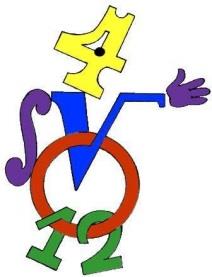 Зверніть увагу!
Кожне натуральне число є і цілим числом, і раціональним числом.
Кожне ціле число є раціональним числом.
Не кожне раціональне число є цілим числом.
Не кожне раціональне число є натуральним числом.
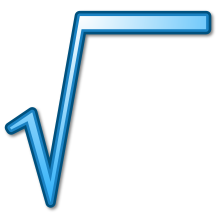 Дихнич Світлана Борисівна
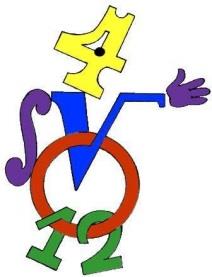 Працюємо разом!
Розв'язок
Натуральні числа:
Цілі числа:
Додатні числа:
Цілі від'ємні числа;
Недодатні раціональні числа.
9; 1143..
9; -8; 0; -475; 1143; -96.
9; 78; 1143.
-8; -475; -96..
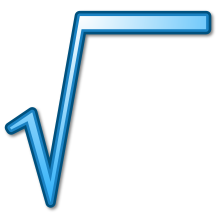 Дихнич Світлана Борисівна
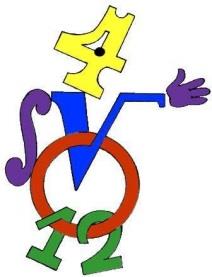 Подумай!
№  1054
Завдання: Скільки натуральних чисел і скільки цілих чисел можна позначити на координатній прямій між точками:
А(12) і В(28);
С(-3,5) і D(-12,9);
М(-3,2) і N(10)?
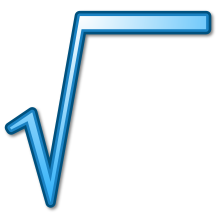 Дихнич Світлана Борисівна
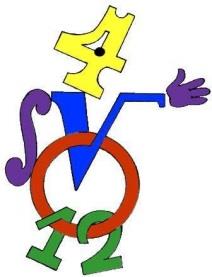 Розв'язок
1) Міркуємо: Щоб потрапити з точки А(12) до точки В(28), маємо рухатись вправо від точки А по координатній прямій. На своєму шляху ми зустрінемо наступні координати точок  (враховуючи, що нам потрібні лише цілі числа): 13; 14; 15; 16; 17; 18; 19; 20; 21; 22; 23; 24; 25; 26; 27. Отримали 15 цілих чисел. Вони також є натуральними.  Тому Записуємо:
15 натуральних і цілих чисел: 13; 14; 15; 16; 17; 18; 19; 20; 21; 22; 23; 24; 25; 26; 27
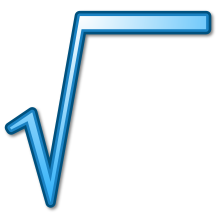 Дихнич Світлана Борисівна
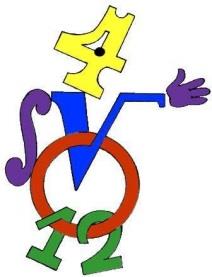 Розв'язок
2) Міркуємо: Щоб потрапити з точки С(-3,5) до точки D(-12,9), маємо рухатись вліво від точки С по координатній прямій. На своєму шляху ми зустрінемо наступні  координати точок (враховуючи, що нам потрібні лише цілі числа): -4;    -5; -6; -7; -8; -9; -10; -11; -12. Отримали 9 цілих чисел. Серед них немає жодного натурального числа. Тому Записуємо:
0 натуральних і 9 цілих чисел: -4; -5; -6; -7; -8; -9; -10; -11; -12.
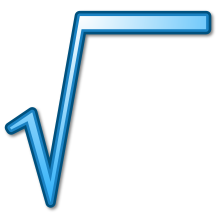 Дихнич Світлана Борисівна
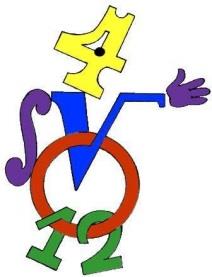 Розв'язок
3) Міркуємо: Щоб потрапити з точки М(-3,2) до точки N(10), маємо рухатись вправо від точки М по координатній прямій. На своєму шляху ми зустрінемо наступні координати точок (враховуючи, що нам потрібні лише цілі числа): -3;   -2; -1; 0; 1; 2; 3; 4; 5; 6; 7; 8; 9. Отримали 13 цілих чисел. Серед них 9 натуральних чисел. Тому Записуємо:
9 натуральних: 1; 2; 3; 4; 5; 6; 7; 8; 9  та 
13 цілих чисел: -3; -2; -1; 0; 1; 2; 3; 4; 5; 6; 7; 8; 9.
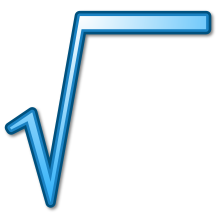 Дихнич Світлана Борисівна
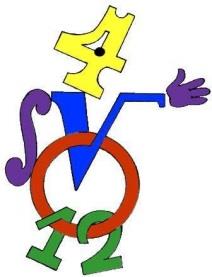 Працюємо разом!
Розв'язок.
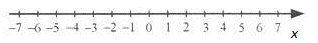 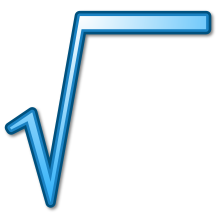 Дихнич Світлана Борисівна
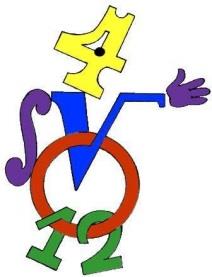 Працюємо разом!
Далі оберемо:
1) Натуральні числа;
71.
-15; 71; 0.
2) Цілі числа;
-15; 0.
3) Цілі недодатні числа;
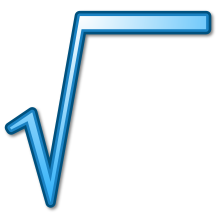 4) Раціональні числа;
Дихнич Світлана Борисівна
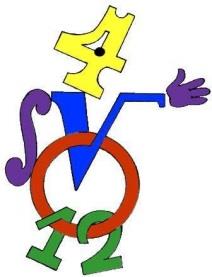 Спробуй самостійно!
Відповідь:
Ні;
Так;
Ні;
Ні.
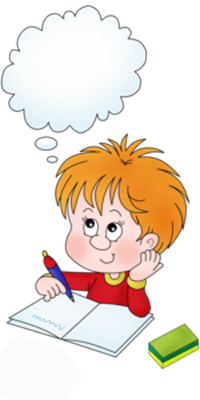 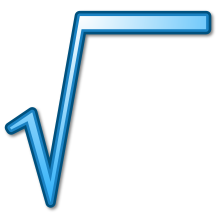 Дихнич Світлана Борисівна
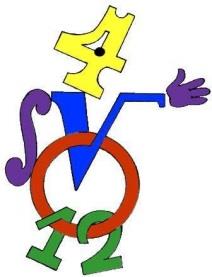 Домашнє завдання
Прочитати § 24, 
вивчити основні поняття, 
виконати №№ 1050, 1055, 1057, 1061.
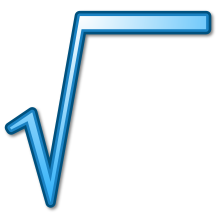 Дихнич Світлана Борисівна